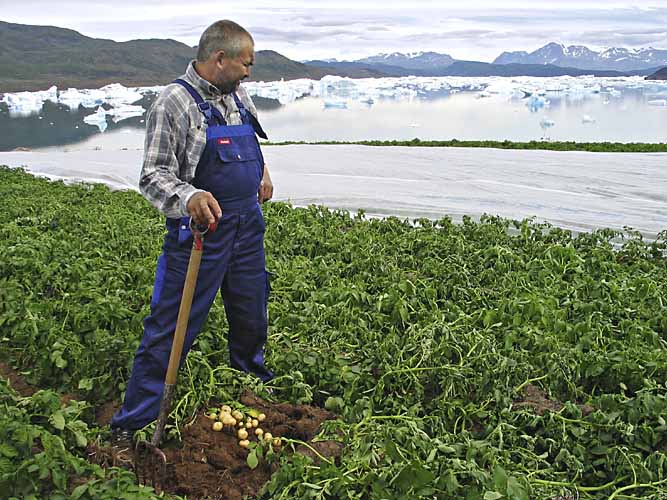 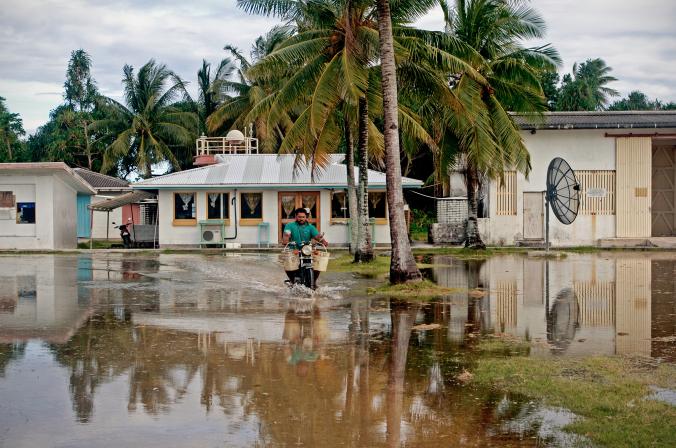 Mitigation OR Adaptation: You Decide
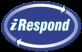 iRespond Question
Multiple Response
F
36EEF945-DCA9-F142-9632-7B063E1BF816
If a tornado is coming, what do you do?
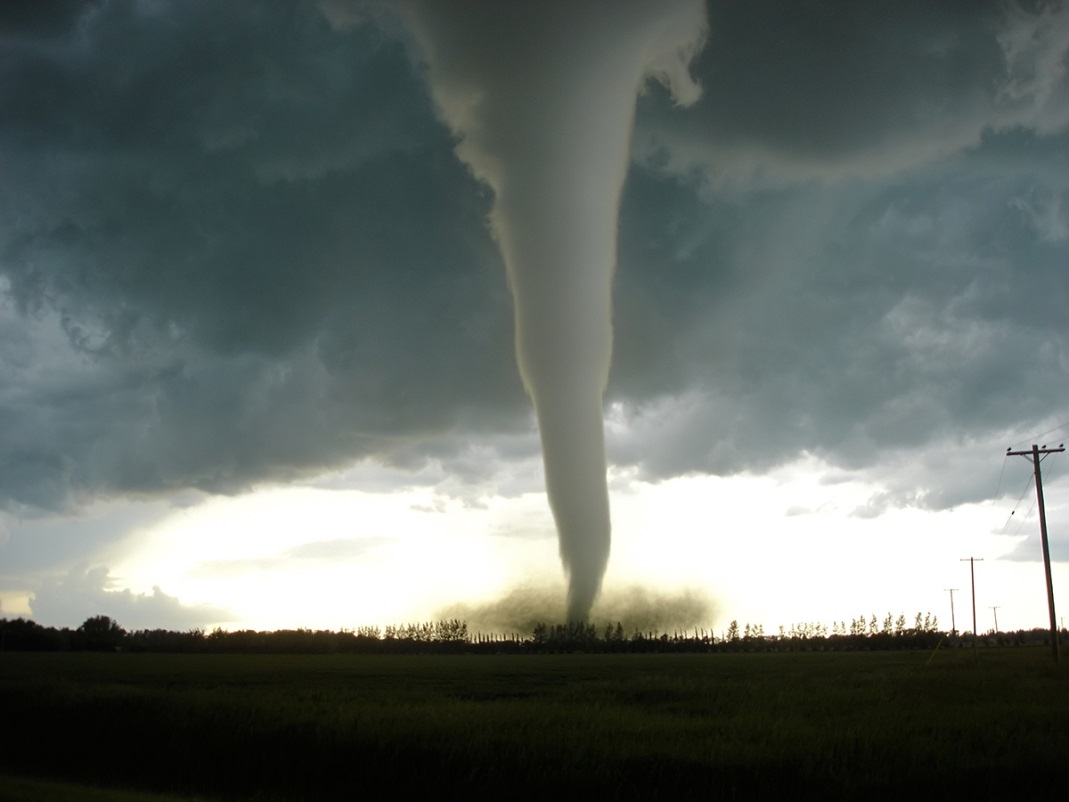 A.) Take cover.
B.) Try to outrun it.
C.) Do nothing.
D.)
E.)
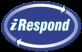 iRespond Question
Multiple Response
F
8920552C-4535-C941-94D0-4CE22C0CDECE
If a hurricane is coming, what do you do?
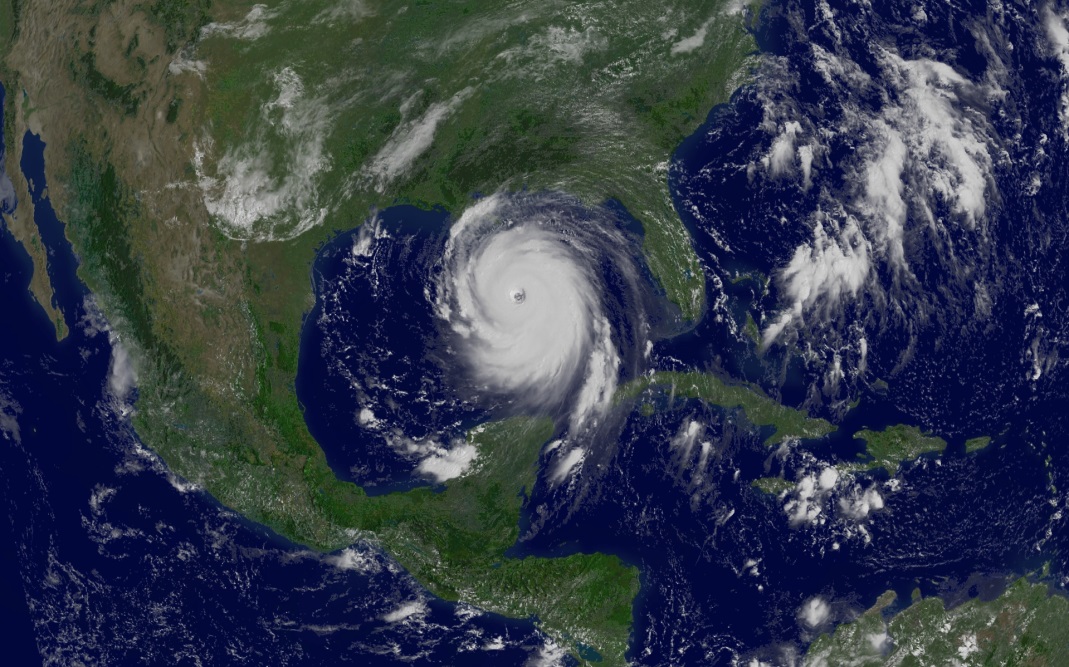 A.) Evacuate.
B.) Weather the storm.
C.) Do nothing.
D.)
E.)
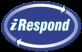 iRespond Question
Multiple Choice
F
9B18F3B9-4E62-2B44-AB44-A063BCAA90D5
If we know something's coming, it will be bad-- potentially devastating-- but if we act now it won't be as bad, what do we do?
A.) Do nothing.
B.) Ignore the worst, prepare for the best.
C.) Prepare for the worst, hope for the best.
D.) Prevent the worst, work for the best.
E.)
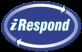 iRespond Question
Multiple Choice
F
87062BB1-4C89-354B-BE42-35181156B719
Do you believe your population should relocate from the island or stay put?
A.) Relocate.
B.) Stay put.
C.)
D.)
E.)
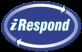 iRespond Question
Multiple Choice
F
1F15B721-8407-3C4D-8432-D9C13E0D92FC
Imagine you are a native of Greenland. In recent years you’ve noticed that crops are growing quicker, the growing season seems to last longer, and there is more food to eat. How do you feel about these changes?
A.) Sounds great!
B.) This doesn't feel right...what's the catch?
C.)
D.)
E.)
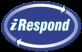 iRespond Question
Multiple Choice
F
524E5727-4502-584E-B420-1E25AF49A9EF
Which proposal do you support?
A.) Construction of levees
B.) Evacuation and demolition of homes
C.) Both
D.) Neither
E.) Other
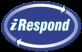 iRespond Question
Multiple Response
F
A16D81B5-E678-4C45-BCA9-BD03E9048F99
Do you still move forward with the building even if the costs to maintain it are expected to skyrocket over the coming decades?
A.) Yes
B.) No
C.)
D.)
E.)
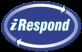 iRespond Question
Multiple Response
F
A05EFF8C-6447-CD47-A670-8C7F08197631
You employ a lot of workers and if you don’t move forward with this project, many of them will be out of work. Do you move forward or not?
A.) Yes
B.) No
C.)
D.)
E.)
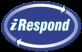 iRespond Question
Multiple Response
F
4FC39A7B-F98F-5F45-A06B-521A61F2D929
You need to address this issue from all sides, but which area should be your primary focus?
A.) Mitigation
B.) Adaptation
C.)
D.)
E.)